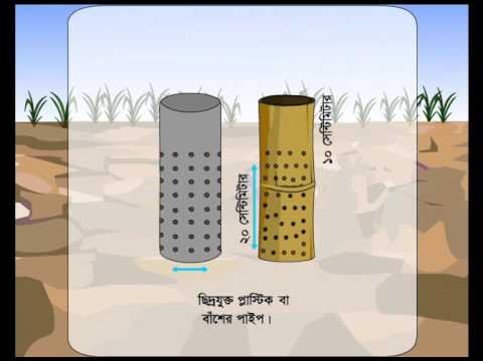 উপস্থাপনায়
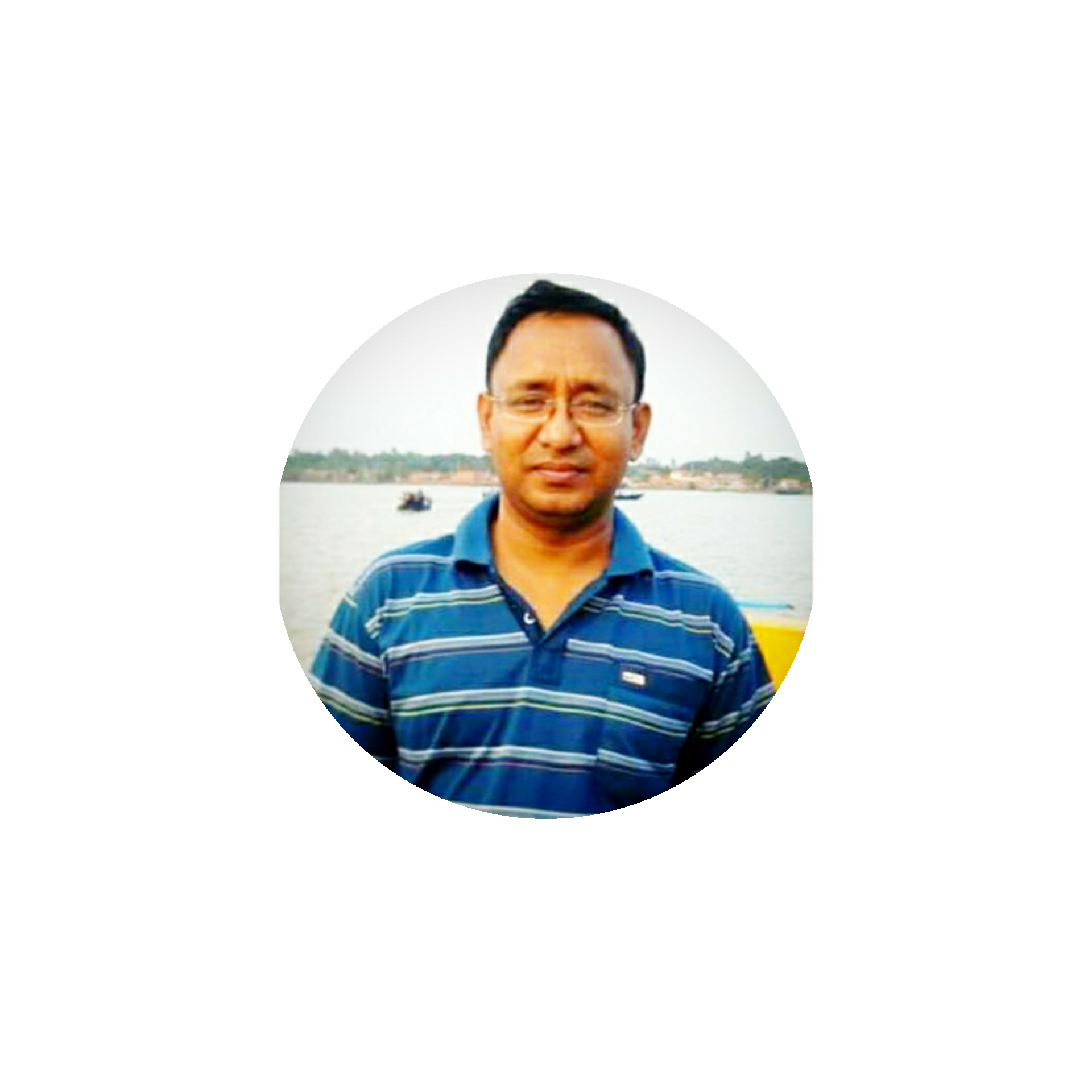 হিরালাল রায়
প্রভাষক
নশিপুর হাইস্কুল এন্ড কলেজ,
সদর, দিনাজপুর।
Email:  royhiralal@gmail.com

Mobile: 01580300301
পাঠ পরিচিতি
একাদশ  শ্রেণি
কৃষিশিক্ষা ১ম পত্র 
৩য় অধ্যায়
আজকের পাঠ
পর্যায়ক্রমিক ভেজানো ও শুকানো পদ্ধতি (এ ডাবলু ডি)
শিখনফল
এ ডাবলু ডি পদ্ধতি  বর্ণনা করতে পারবে
ভূমিকা:
বোরো মৌসুমে প্রতি কেজি ধানের জন্য প্রায় ৪০০০-৫০০০ লিটার পানি ব্যবহার করেন।
ধানের জমিতে সব সময়  জমিতে  সব সময়   দাঁড়ানো পানি না রেখে  Alternate Wetting and Drying  পদ্ধতি প্রয়োগ করলে ধানের ফলন কমে না ,এতে  শতকরা ২৫-৩০ ভাগ পানি   বাঁচে এবং  হেক্টর প্রতি প্রায় ১২০০ টাকা  সেচের খরচকম হয়|
উদ্দেশ্য
ক) পানির অপচয় কমে এবং খরচ কমে,
L) এটি পরিবেশবান্ধব ও কৃষকের জীবনযাত্রার মান বাড়ে, এবং
M) সচেতনতা ও দক্ষতা বৃদ্ধি করা।
AWD  প্রযুক্তি
৩০ সেমি পাইপের উপরের ১০ সেমি জমির উপরে থাকবে  এবং বাকি ২০ সেমি পাইপ লম্বা্লম্বি এবং আড়াআড়ি ভাবে দেড় ইঞ্চি পরপর  দুই সুতী ব্যাসের  ড্রিল দিয়া ছিদ্র করতে হবে| ছিদ্র করা হলে, ২০ সেমি   পয©ন্ত পাতলা মার্কিন কাপড়   দিতে হবে  যাতে কাদা/ বালি পাইপের ভিতর না ঢুঁকে |  তারপর পাইপটী জমিতে  ধানের চার  গোছার মাঝে ২০ সেমি গভীর  করে বসাতে হবে |
AWD পাইপ
AWD  প্রযুক্তি
বোরো মৌসুমে ০-৫০ দিন বয়সের  চারা জানুয়ারী মাসের মধ্যে রোপণ করতে হবে। 
 চারা রোপণের পর থেকে ১৫ ও ২০ দিন পযন্ত জমিতে  ছিপছিপে পানি  রাখতে হবে।

একবার সেচ   দেয়ার  পর পানি পাইপের  তলায়   পানি গেলে আবার সেচ  দিতে হবে। 
 এভাবে  ফসল কাটার ১০ ও ১৫  দিন পূর্বে সেচ দিতে হবে।
AWD Method. মাঠে বসানো পাইপ
বাড়ির কাজ
AWD পদ্ধতির পারিবেশগত উপকারিতা
ধন্যবাদ